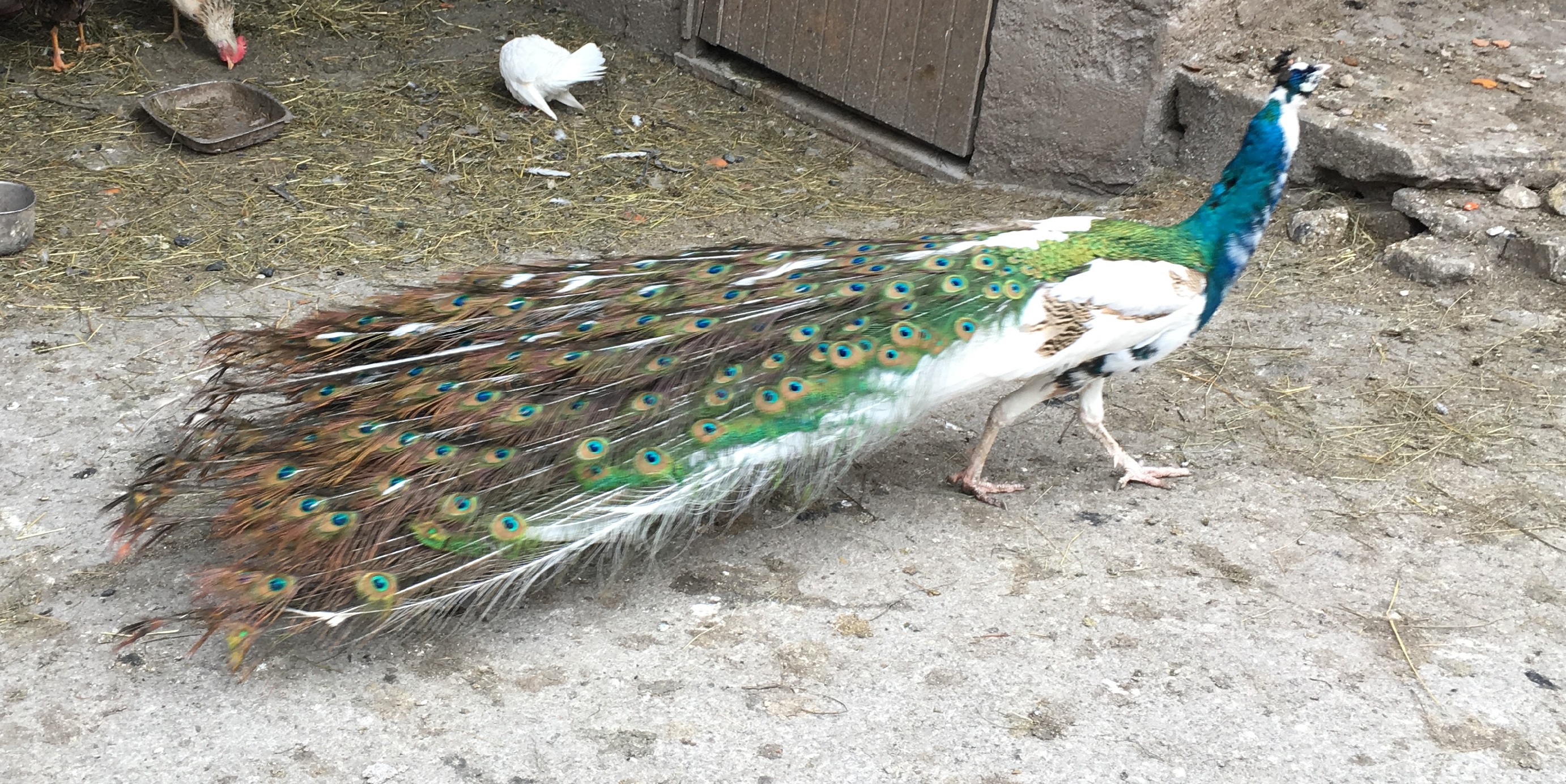 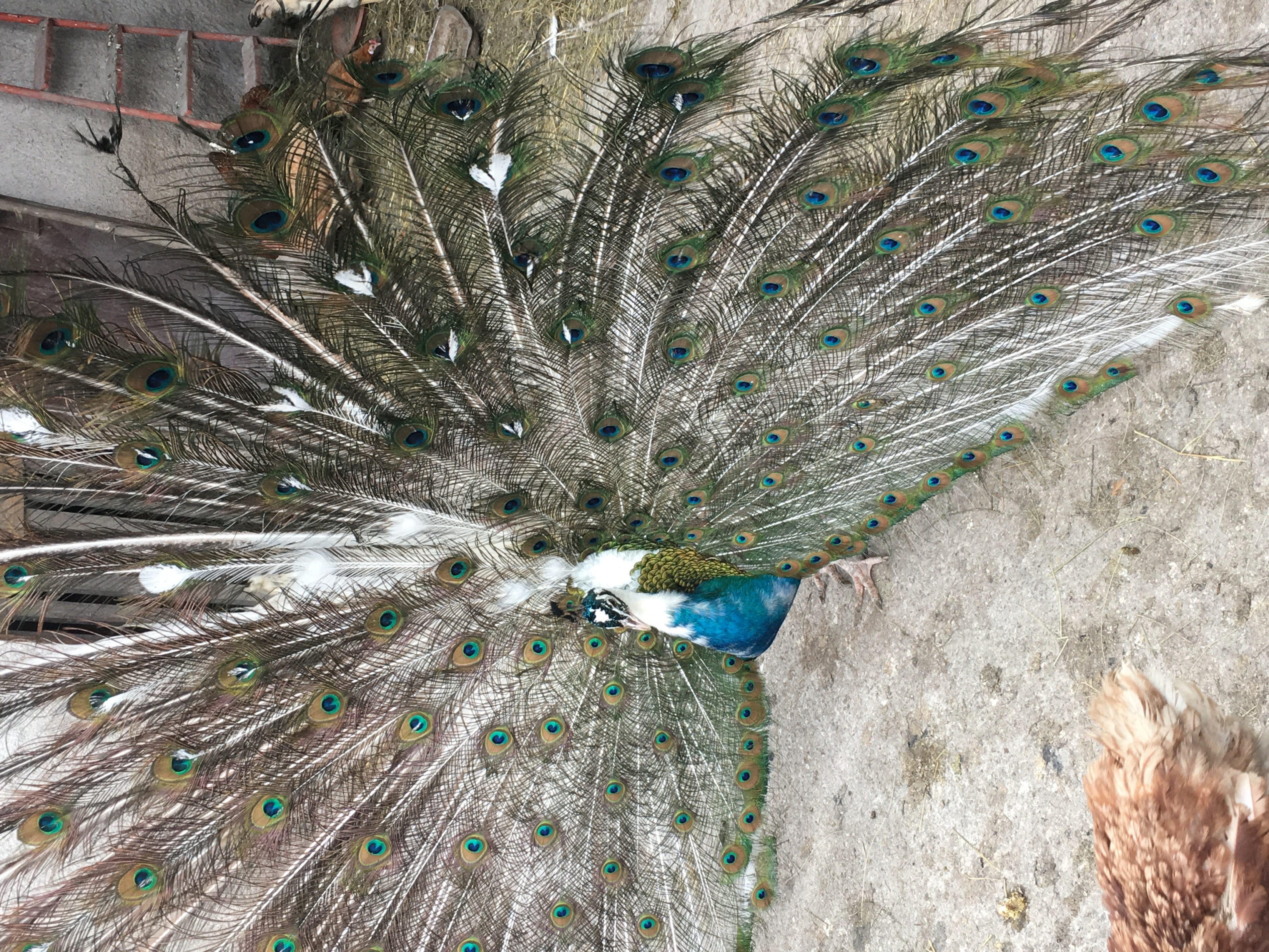 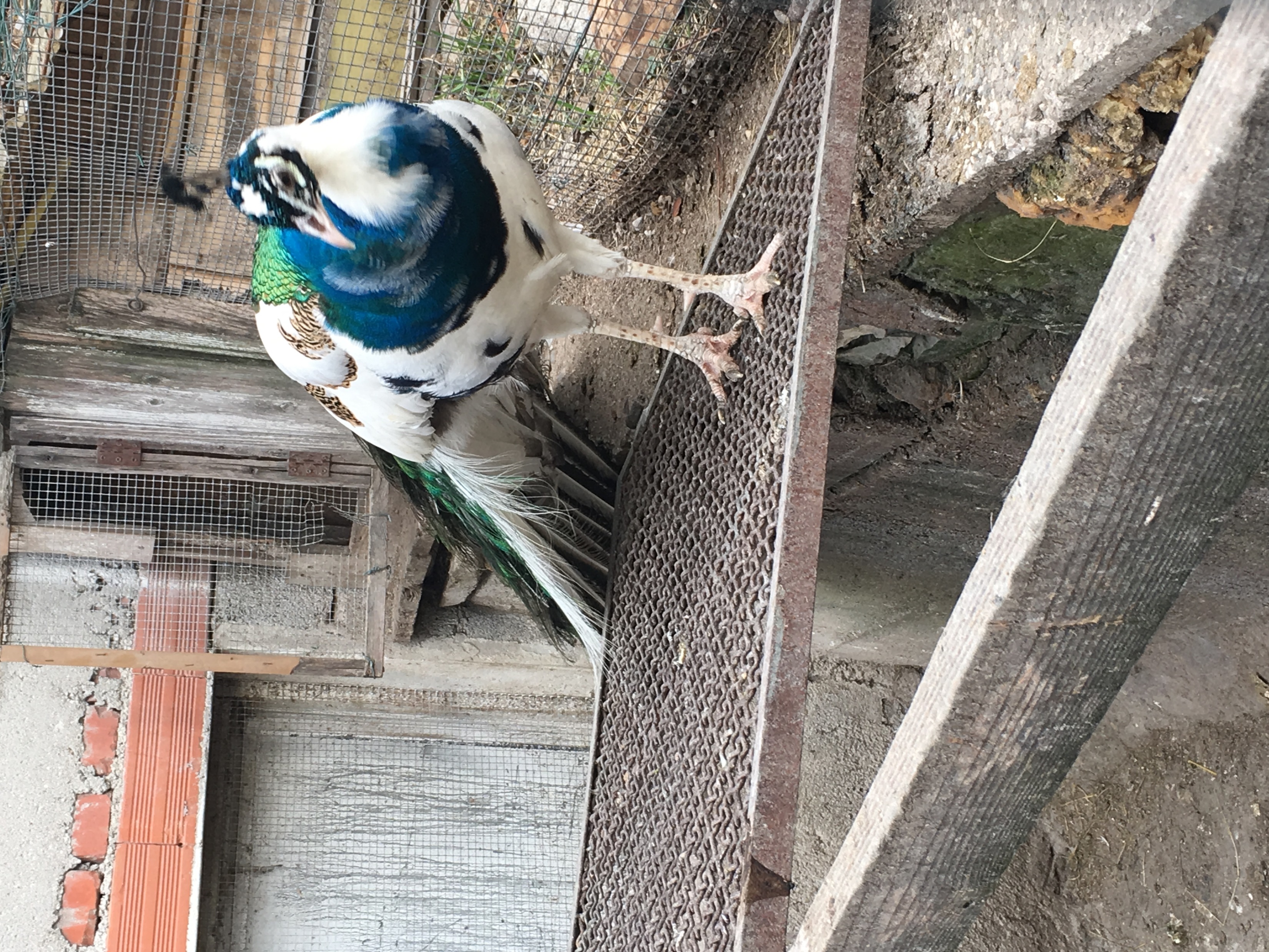 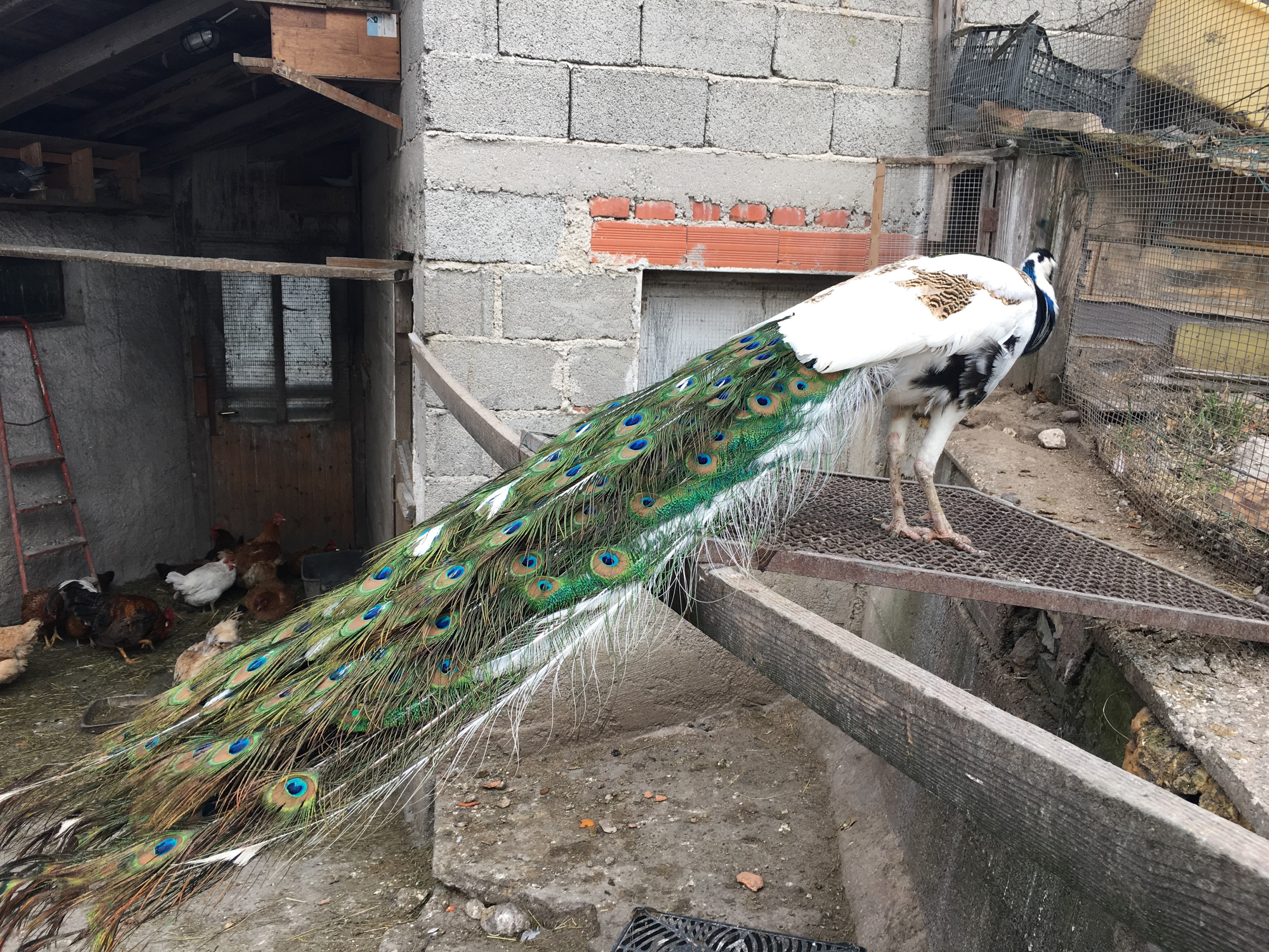 UN PAONpáv
UN PAVONE
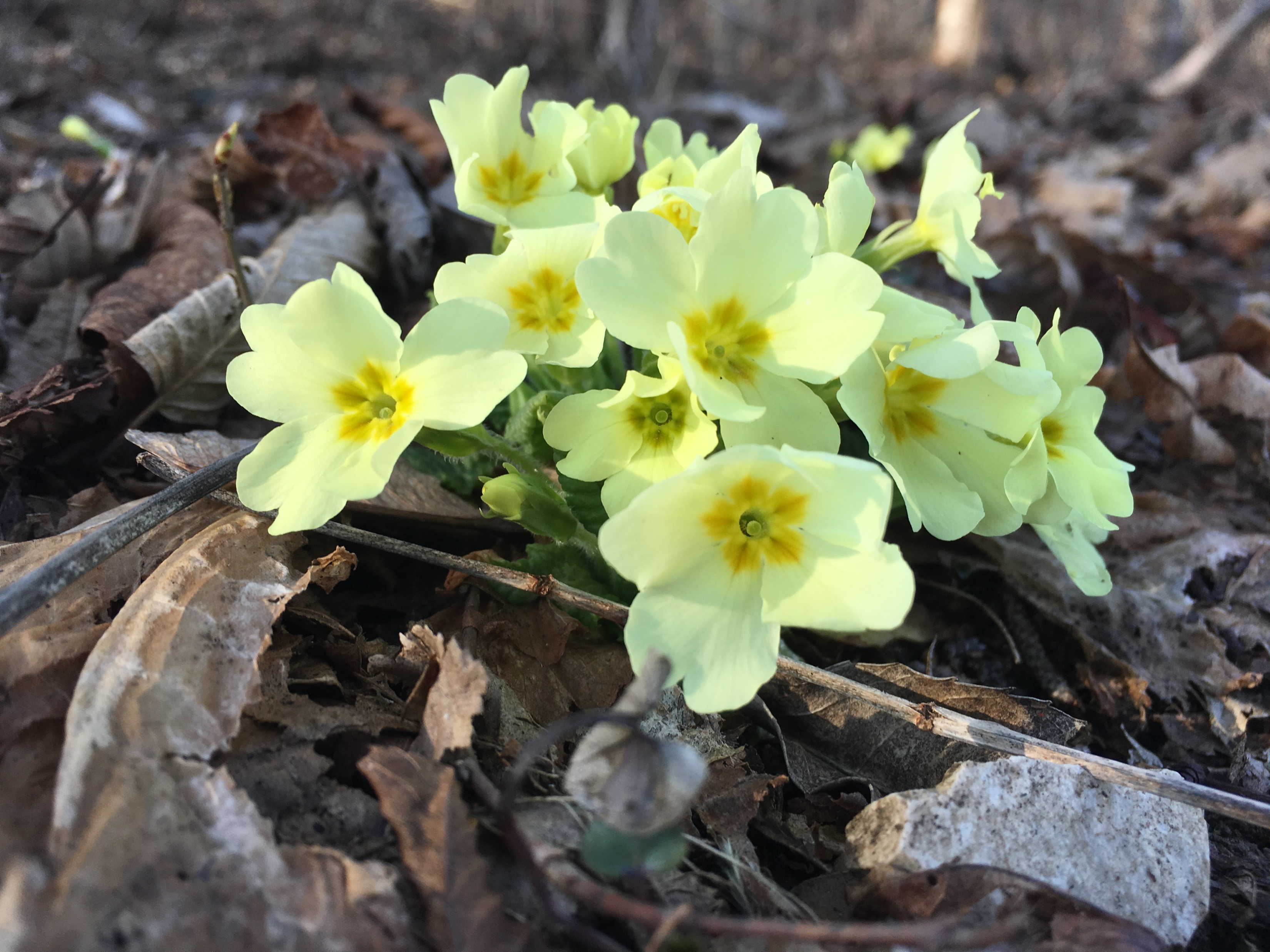 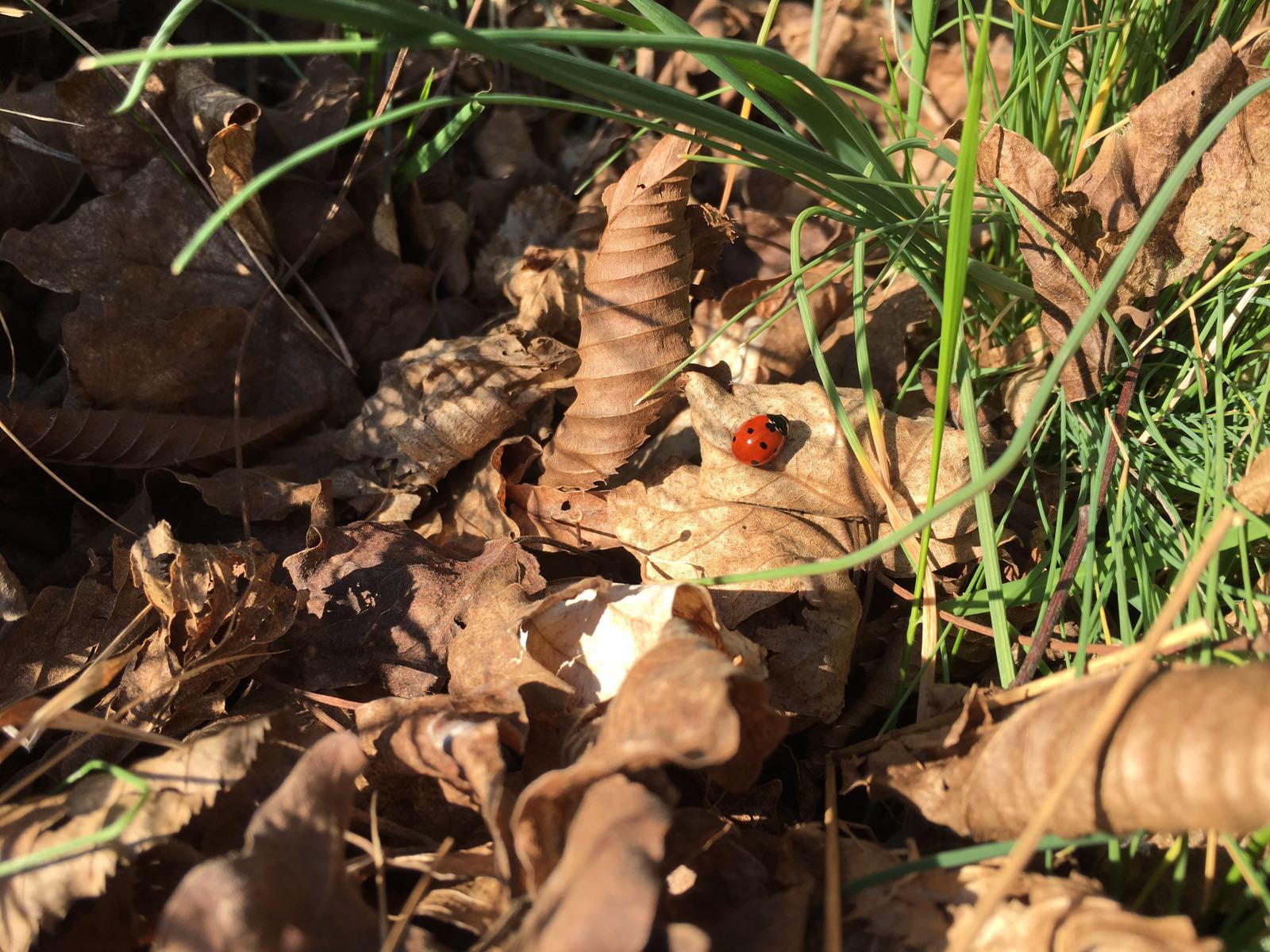 CESIO MAGGIORE
CESIO MAGGIORE
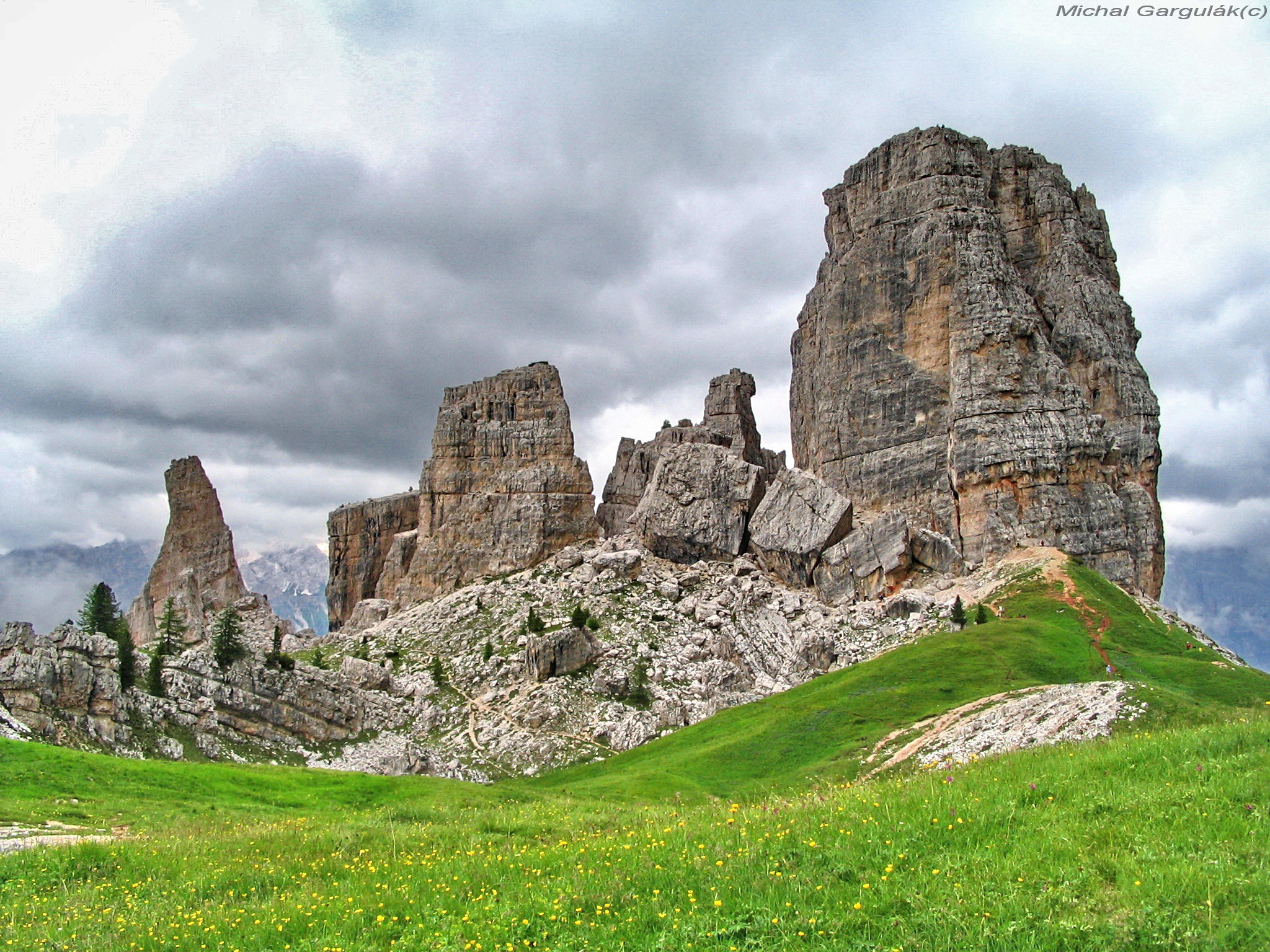 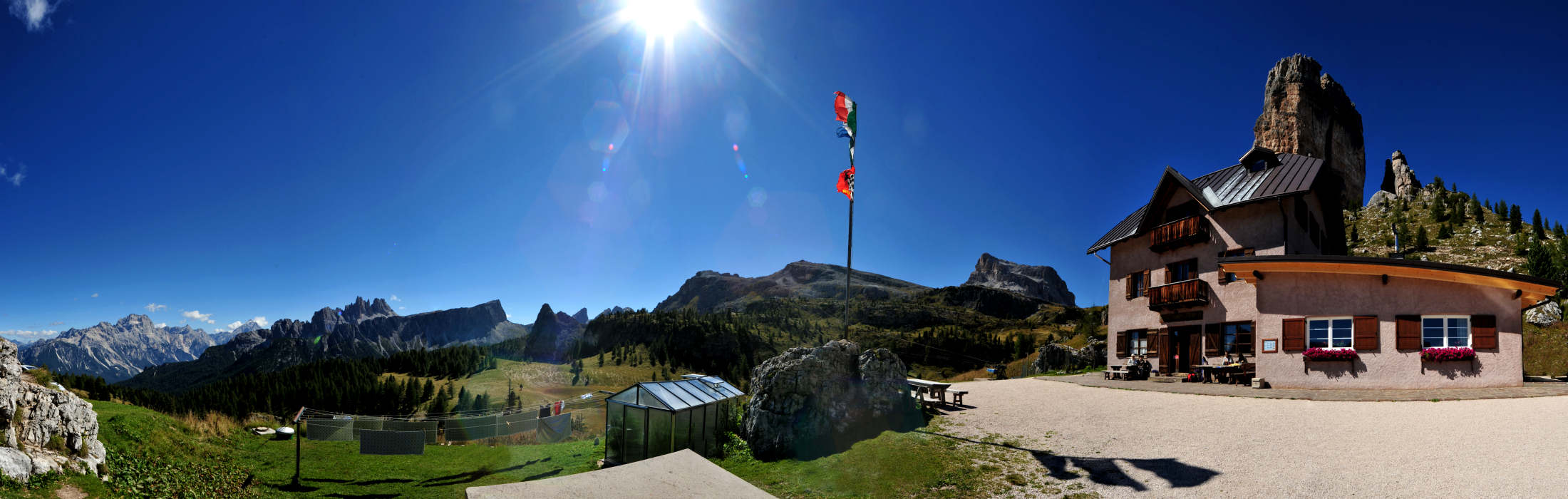 LES CINQ TOURS ET LE REFUGE (CORTINA D’AMPEZZO) Pětivěží a horská bouda
LE 5 TORRI E IL RIFUGIO (CORTINA D’AMPEZZO)
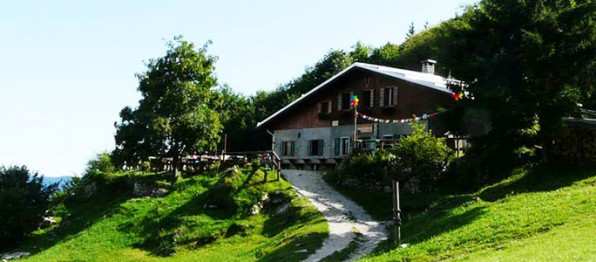 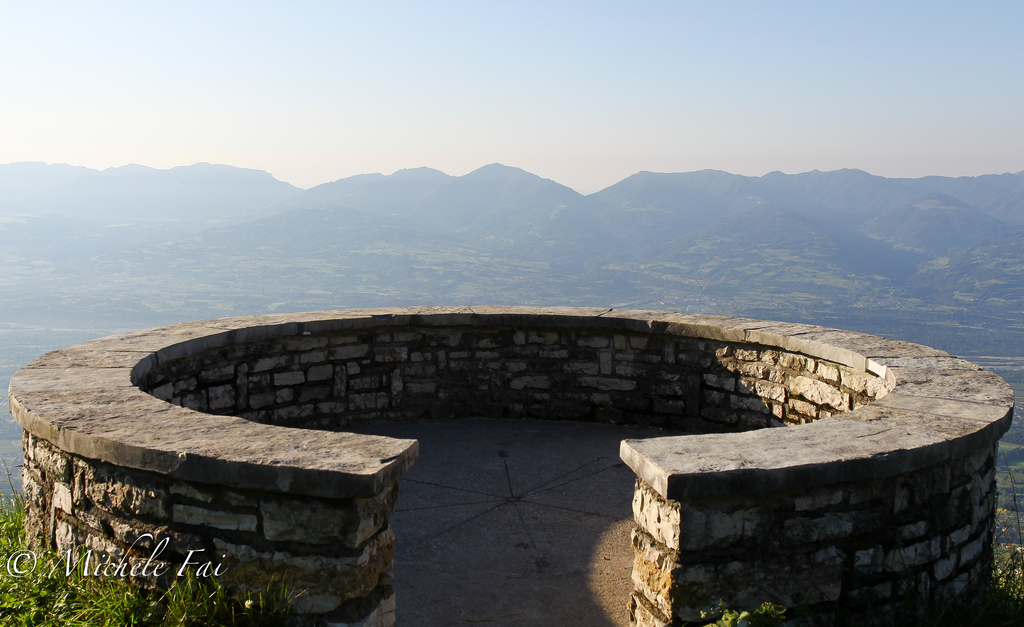 OBSERVATOIRE ET REFUGE CASERA ERE (SAINT GREGORIO DANS LES ALPES) Observatoř a horská bouda
OSSERVATORIO E RIFUGIO CASERA ERE ( SAN GREGORIO NELLE ALPI)
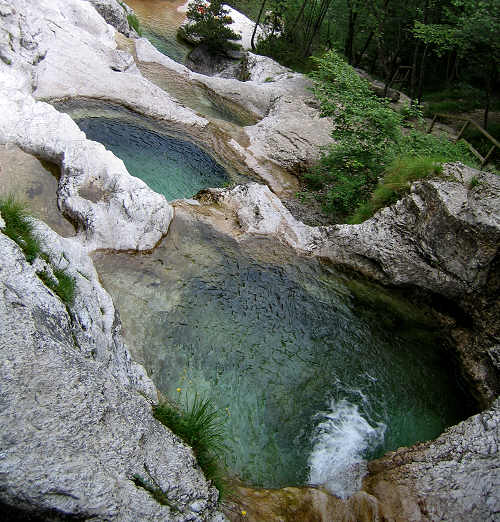 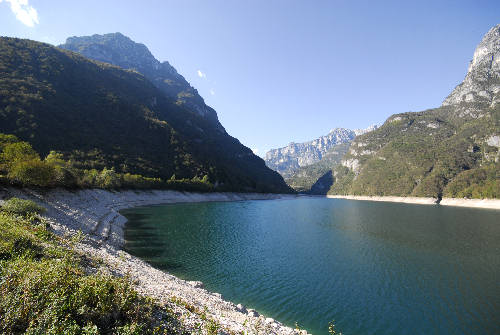 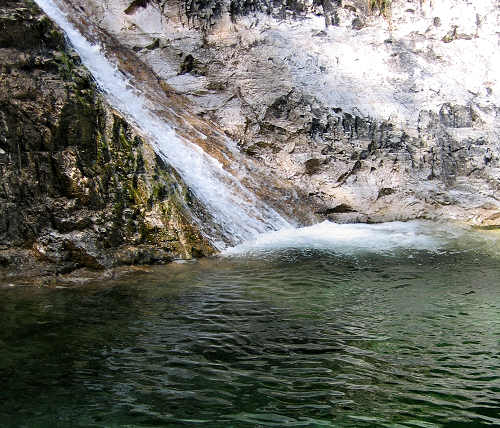 LAC DE MIS ET CASCADE CADINI MARMITTE (SOSPIROLO)Jezero a vodopád
LAGO DEL MIS E CASCATE CADINI MARMITTE (SOSPIROLO)
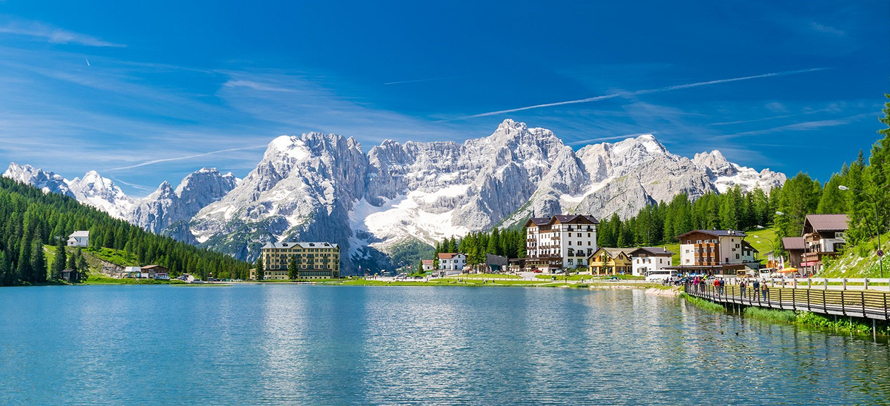 LAC DE MISURINA (AURONZO DE CADORE)Jezero
LAGO DI MISURINA (AURONZO DI CADORE)